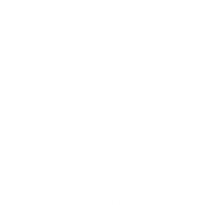 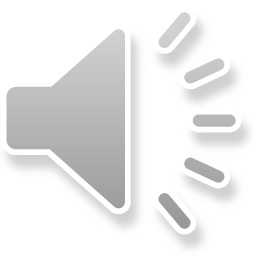 LAOS:
Vannet som forandrer alt
FOTO: MARIT MJØLSNESET/NMS
785 millioner mennesker i verden mangler tilgang på rent vann.
Hver dag dør 800 barn under fem år på grunn av skittent vann og dårlige sanitærforhold.
Hvert år går barn glipp av 443 millioner skoledager fordi de mangler vann.
Hver nordmann bruker i snitt 197 liter vann om dagen.
I mange landsbyer i Laos får ikke barn gå på skole.
FOTO: NMS-INFO
I stedet må de hente vann til familien sin.
FOTO: NMS-INFO
Med tunge bøtter må de gå i flere kilometer, på stier i livsfarlige, minelagte områder.
FOTO: MARIT MJØLSNESET/NMS
Laos er verdens mest gjennombombede land, som resultat av Vietnam-krigen.
FOTO: NMS-INFO
80 millioner bomber ligger udetonert.
FOTO: NMS-INFO
22 prosent av befolkningen bor i landsbyer  som ikke kan nås med kjøretøyer.
FOTO: NMS-INFO
Fattigdom er særlig utbredt på landsbygda og i avsidesliggende områder.
FOTO: EIVIND HAUGLID/NMS
Rent vann gir enklere hverdag særlig for kvinnene.
FOTO: NMS-INFO
Rent vann 
gir bedre helse.
FOTO: NMS-INFO
Rent vann gir mulighet til å dyrke grønnsaker.
FOTO: NMS-INFO
Barn får leke.
FOTO: NMS-INFO
Flere får 
gå på 
skolen.
FOTO: NMS-INFO
FOTO: MARIT MJØLSNESET/NMS
I mange av landsbyene som får vann, bygges det også skole.
FOTO: MARIT MJØLSNESET/NMS
Hun går på skole og foreldrene har fått bedre råd.
Helt nye dører åpner seg for henne. Nå kan hun få videre utdannelse etter grunnskolen.
FOTO: MARIT MJØLSNESET/NMS
Kan man i det hele tatt måle verdien av vann?
FOTO: MARIT MJØLSNESET/NMS
Vil du gi vann og skole som forandrer liv?
FOTO: NMS-INFO
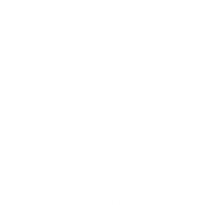 FOTO: NMS-INFO